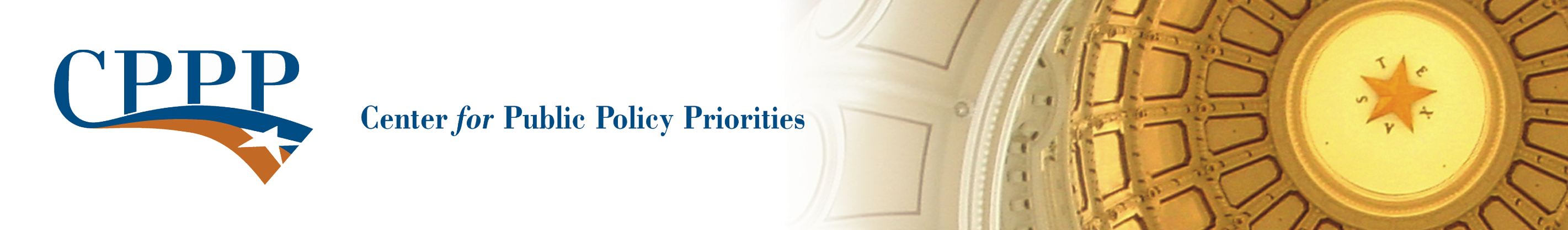 Improving Child Protective Services Turnover and Quality of CareSenate Health and Human Services Committee HearingMarch 21, 2012	Jane Burstain, PhD, Senior Policy Analyst
[Speaker Notes: Brief background to connect with audience]
Improving Caseworker Retention
Resources to do the job right
For 2012, CPS had to cut supervisor and admin support to maintain caseworker positions
37% fewer case aides and admin in investigations
14% fewer supervisors and 14% less case aides and admin support for those working with families

May keep caseloads from rising but drives up workload so doesn’t make job any easier

Makes it harder to develop and maintain strong supervisor connection
2
Source:  DFPS data
Improving Caseworker Retention
Build organizational commitment
Loan repayment 
Expand educational stipends to include investigators
Create an internal career path for investigators
Create expedited certification process for more qualified candidates
Pay adequate salary
3
Improving Caseworker Retention
Build unit cohesion and relationship with supervisor
Ensure supervisors are involved in picking caseworkers hired for their unit

Pay parity among different functional units
4
Improving Caseworker Retention
Turnover problems vary even in rural areas
5
Source:  DFPS Databooks
[Speaker Notes: East (Region 4) – Tyler

Southeast (Region 5) – Beaumont

High Plains (Region 2) – Abiliene

Panhandle (Region 1) – Lubbock

West (Region 9) – Midland

Caseworker problems, needs and resources vary so greatly around the state that impossible to legislate any particular structure or model – CPS needs flexibility to address needs of each particular area]
Times Are Tough for Texas Families
1 in 4 children live in poverty (Texas 6th worst)

1 in 3 children live in single parent households (Texas 14th worst)

1 in 6 children have no health insurance and   1 in 3 parents have no health insurance     (Texas worst)
Source:  Annie E Casey KIDS Count data
[Speaker Notes: Poverty strongest predictor of abuse and neglect

Single parents – isolated, lack resources

Lack of health insurance means kids aren’t getting to dr and so may not get reported

Lack of parent health insurance means can’t get mental health and substance abuse treatment]
Times Are Tough for Texas Families
63 of every 1,000 girls aged 15 to 19 are giving birth (Texas 3rd worst)

About 5 of every 1,000 children receive child abuse and neglect prevention services (Texas 7th worst) 

80% of Texas is rural and Texas has the largest number of people living in rural areas
Source:  Annie E Casey KIDS Count data, 2010 Child Maltreatment report, and  U.S Census
[Speaker Notes: Don’t stop at one.   Worst rate of teens having more than 1 child

Prevention will be even worse in 2012-13 with budget cuts 

Rural = social isolation and lack of services]
Significant Increase in Number of Kids Needing CPS Services
Source:  DFPS 2012 Operating  Budget
[Speaker Notes: 70% growth in kids and families needing services since 2002]
Cannot Have Quality of Care without Sufficient Resources
Source:  DFPS 2012 Operating  Budget
Focusing on Relative Caregivers Has Reduced the Percentage of Children in Foster Care
Source:  DFPS Databooks
[Speaker Notes: Means kids in foster care are most difficult – no way to keep at home and no available and appropriate relative

Kids not in foster care are primarily on a trial home visit, with a non-foster parent relative with a small number in an adoptive home or some other placement (e.g., run away)

With Permanency Care Assistance Program, may see upward trend again as more relatives get licensed as foster parents to qualify for the program]
Quality of Care:  Relatives Getting Verified as Foster Parents
More relatives trying to get verified 
CPS required to notice relatives about foster care option 

Permanency Care Assistance program requirement that a relative be licensed for at least 6 months before becoming a PMC

Historically, process primarily geared toward non-relative caregivers
Considerations for relatives can be different
Quality of Care:  Relatives Getting Verified as Foster Parents
Need to ensure consistency in evaluating relatives and using waivers and variances
Need standards and training for CPAs about when appropriate to submit a request for a waiver or variance in context of relative vs. stranger
Whenever asked?  Only for certain standards?

Need standards and training for CCL inspectors and supervisors about what safety means in the context of a relative vs. stranger
[Speaker Notes: Notice and PCA are part of Fostering Connections]
Contact and Resources
burstain@cppp.org; 512-320-0222 x119
All reports available on website:  cppp.org
2012 CPS budget

2011 session budget, legislation and interim

Adapting foster care licensing process for relatives and primer of foster care licensing process

Federal legislation affecting CPS


Guide to the Texas CPS system
Use of This Presentation
The Center for Public Policy Priorities encourages you to reproduce and distribute these slides, which were developed for use in making public presentations. 

If you reproduce these slides, please give appropriate credit to CPPP.

The data presented here may become outdated.
   
For the most recent information or to sign up for 
our free E-Mail Updates, visit www.cppp.org. 

© CPPP




Center for Public Policy Priorities
900 Lydia Street
Austin, TX 78702
P  512/320-0222  F 512/320-0227